Системы линейных уравнений с двумя переменными
Вопросы для повторения
1) Определение линейного уравнения с двумя переменными. 
2) Решение линейного уравнения с двумя переменными. 
3) График линейного уравнения с двумя переменными. 
4) Графиком линейного уравнения с двумя переменными, в котором хотя бы один из коэффициентов не равен нулю, является …
Рассмотрите следующую задачу: В двух седьмых классах 57 учеников. В 7 «а» классе на 5 учеников больше, чем в 7 «б». Сколько учеников в каждом классе?
x- учеников в 7 «а»
y- учеников в 7 «б»
x+y=57
x-y=5

Ответ: 31 ученик в 7 «а»; 26 учеников в 7 «б»
Исследуйте предложенные системы и ответьте на вопросы: 
1)Проверьте, является ли пара чисел: а) x=3, y=1; б) x=2, y=2 решением системы уравнений 

2) Даны две системы: 
a)  
б)  
Решением какой системы является пара u=3, v= -1?
3) Какие из пар: 1)(-3;4),2) (-2;-6), 3)(-4;3) являются решениями системы: 
a)  
б)
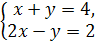 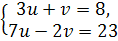 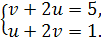 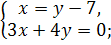 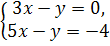 Ключ для проверки:
Чтобы решить систему уравнений графически, надо построить прямые, задаваемые этими уравнениями
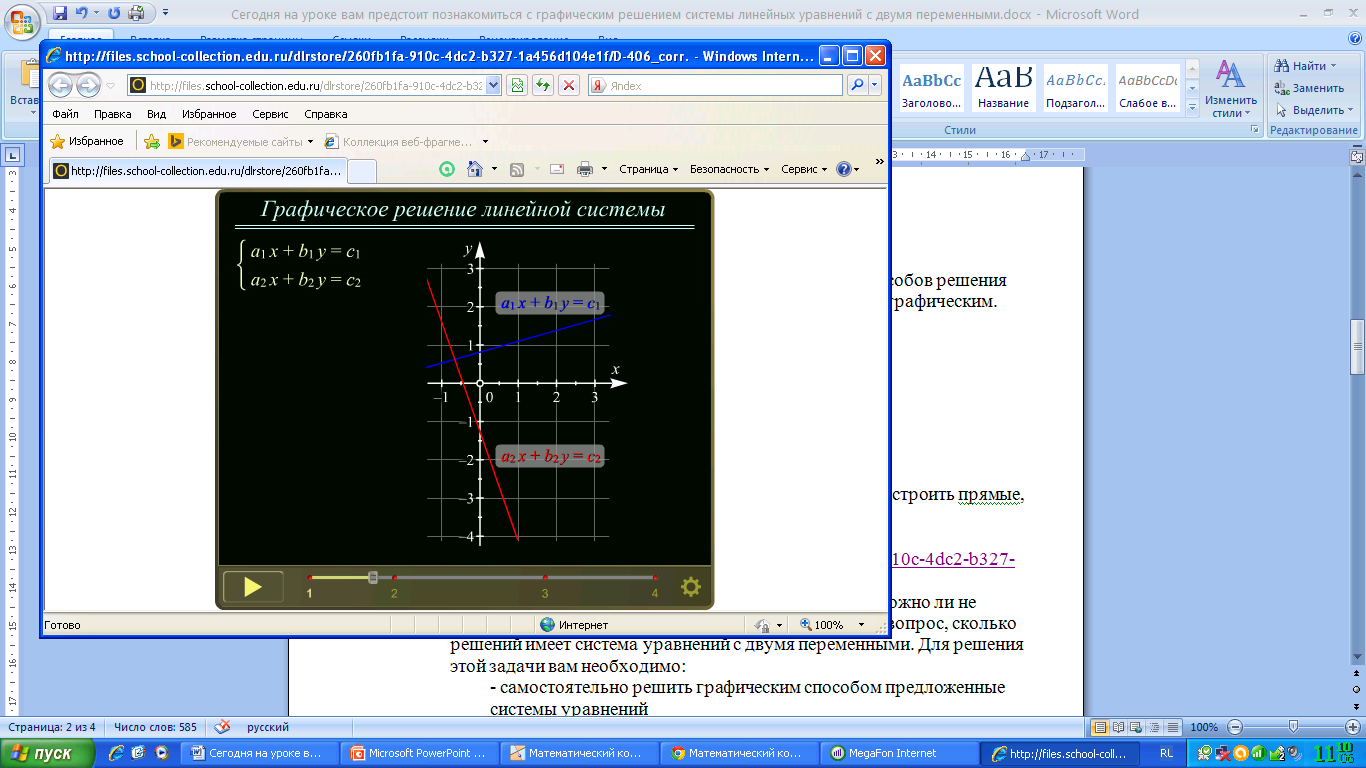 А затем найти их точку пересечения
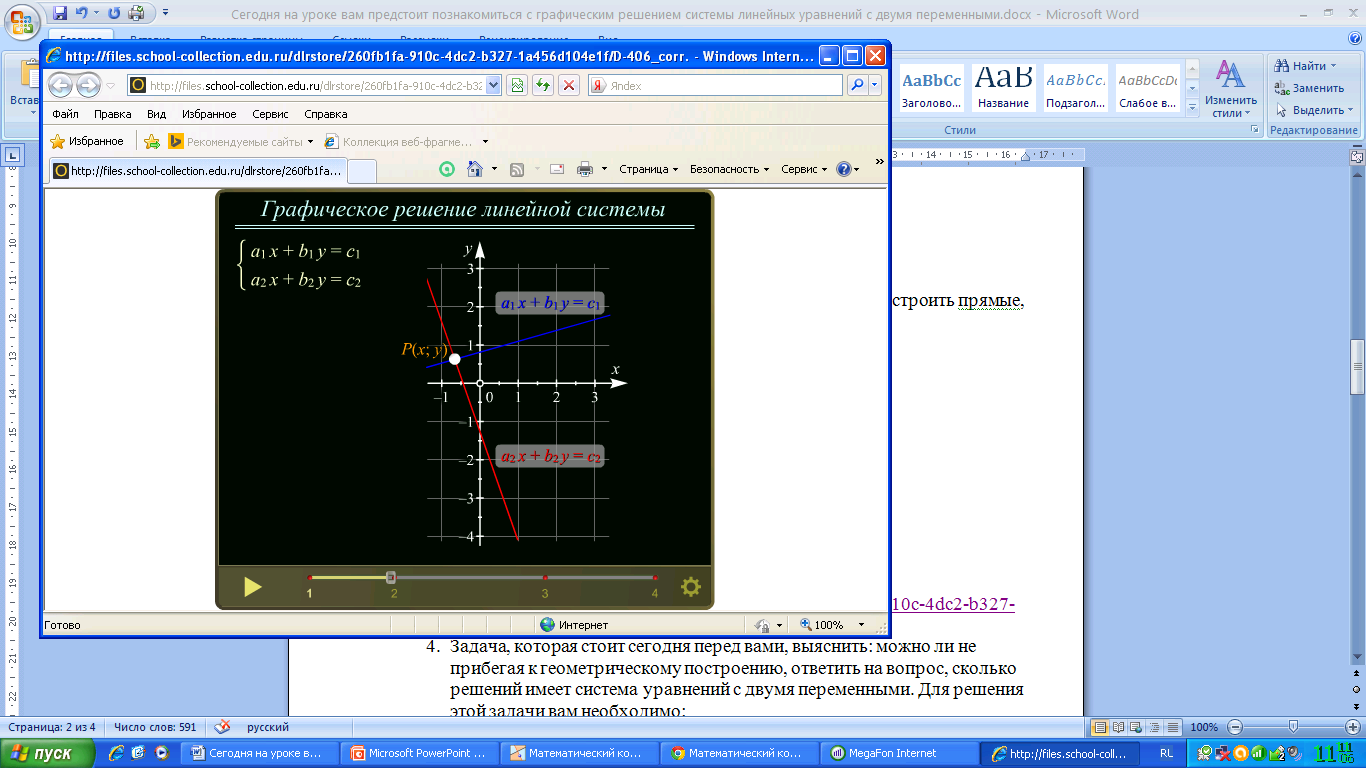 Алгоритм действий:
Выразить y через x.
Найти координаты двух каких- либо точек для первой прямой и постоим график  первого уравнения.
Найти координаты двух каких- либо точек для второй прямой и постоим график  второго уравнения.
Координата точки пересечения графиков- есть решение системы.
Решить графически систему уравнений:



1) Построим прямую задаваемую первым уравнением x+2y=4
2) Выразим переменную y=2+0,5x
3) Найдём координаты двух каких- либо точек прямой и постоим график для первого уравнения
x=0, y=2
x=2, y=1
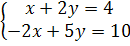 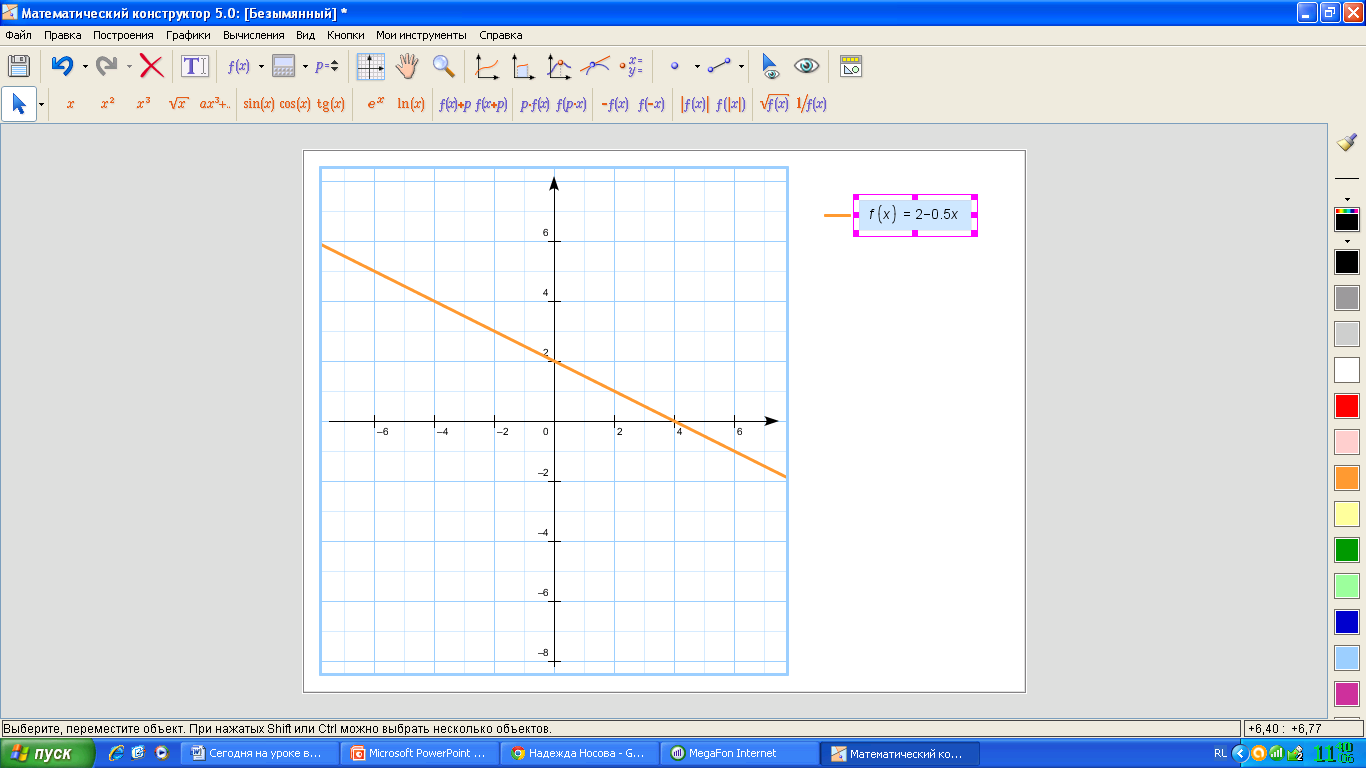 Теперь построим вторую прямую задаваемую функцией y=2+0,4x
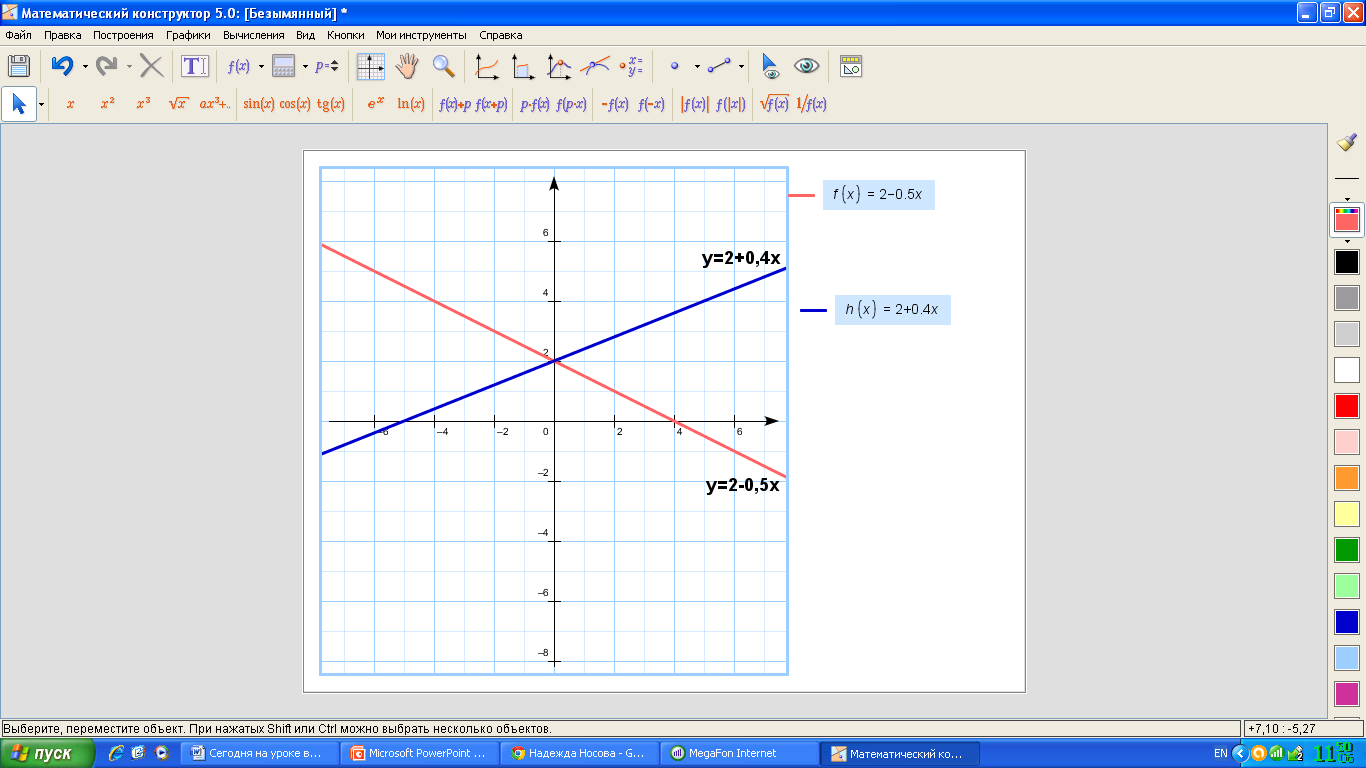 Координата их точки пересечения x=0, y=2 и есть решение системы
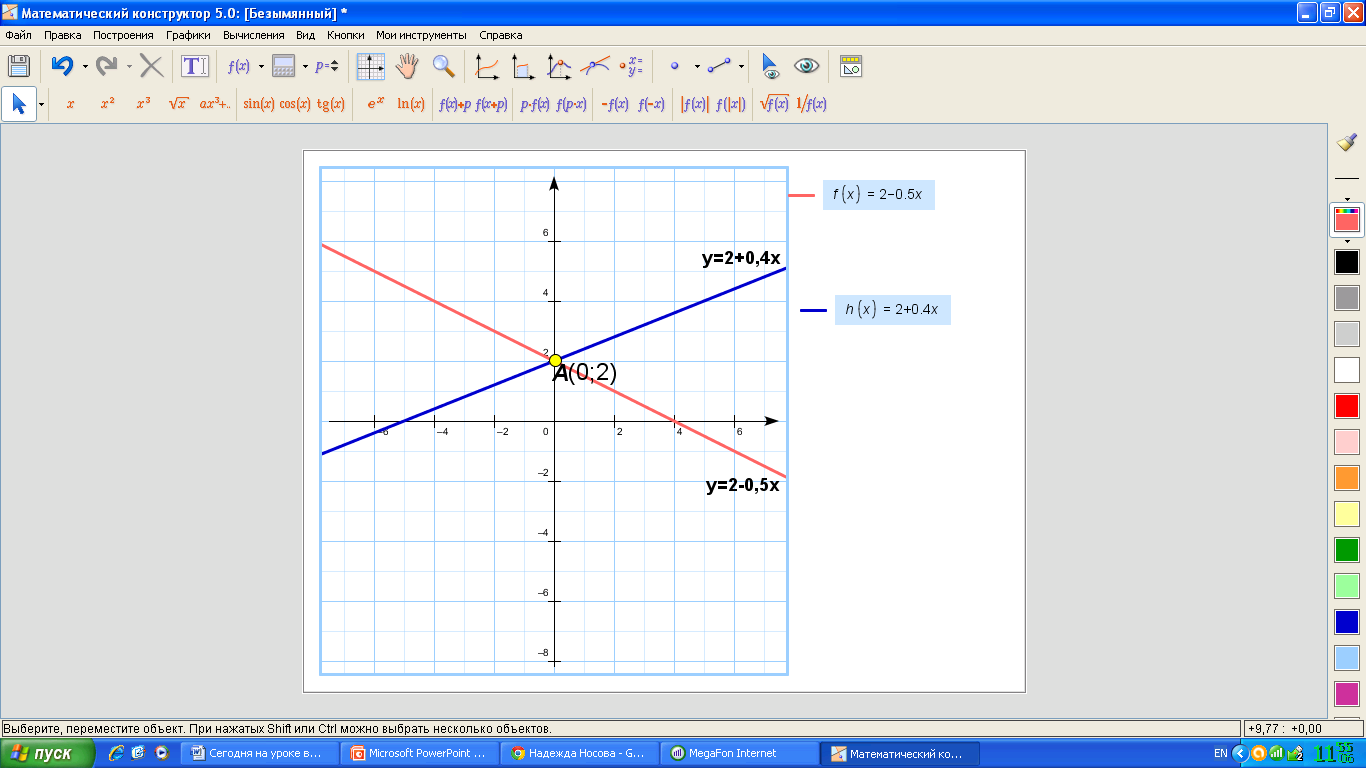 Ответ: (0; 2)
Решите графически системы уравнений и исследуйте их по указанному алгоритму:

а)                   б)                       в)  
1)при решении системы уравнений выразите в каждом из уравнений переменную y через x и постройте графики в одной системе координат; 
2) сравнить для каждой системы отношение коэффициентов при x, при y и свободных членах системы; 
3) сформулировать и записать признак, по которому можно определить, что система: а) имеет одно решение; б) не   имеет решений; в) имеет бесконечно много решений.
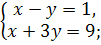 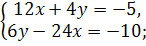 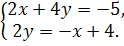 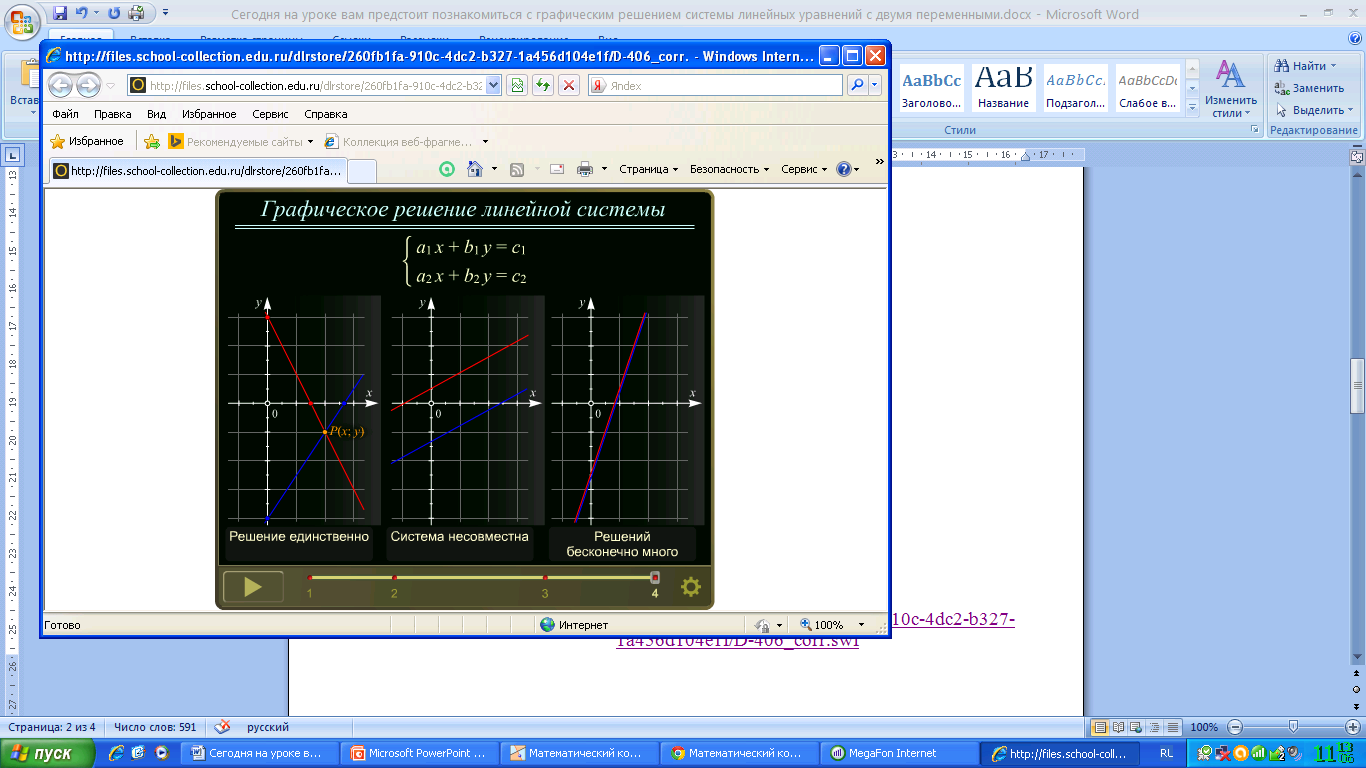 Если прямые пересекаются, то система имеет единственное решение
Если прямые параллельны, то система не совместна, т.е. не имеет решений
Если прямые совпадают, то система имеет бесконечно много решений